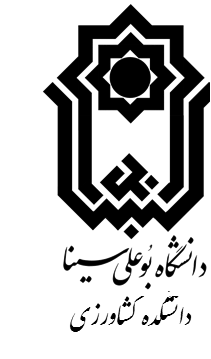 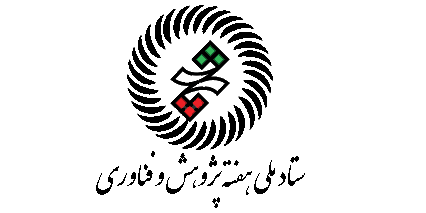 گروه آموزشی ترویج و آموزش کشاورزی، دانشکده کشاورزی، دانشگاه بوعلی‌سینا، همدان
ارزیابی شاخص فقرآبی در استان همدان
دکتر حمید بلالی، دانشیار اقتصاد کشاورزی، گروه ترویج و آموزش کشاورزی ، دانشکده کشاورزی، دانشگاه بوعلی سینا همدان
دکتر مصطفی بنی اسدی، استادیار اقتصاد کشاورزی، گروه ترویج و آموزش کشاورزی ، دانشکده کشاورزی، دانشگاه بوعلی سینا همدان
*سحر احمدی، دانشجوی کارشناسی ارشد اقتصاد منابع طبیعی و محیط زیست، گروه ترویج  آموزش کشاورزی،  دانشکده کشاورزی، دانشگاه بوعلی سینا همدان
ایمیل نویسنده:saharahmadi175@yahoo.com
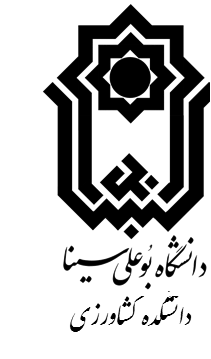 چکیده
یکی از روش­های برخورد با مشکلات و بحران­های موجود در بخش آب، شناسایی نقاط ضعف و ارائه راهکارها جهت برطرف کردن آنهاست. به منظور بهبود و افزایش عملکرد بخش آب در هر کشور و استفاده بهینه از منابع آب موجود، باید عملکرد این صنعت بطور مستمر ارزیابی شده و نقاط قوت و ضعف آن مشخص شود. جهت نیل به اهداف فوق و نظارت بر بررسی وضعیت آب در هر مقیاسی، استفاده از شاخص­های مناسب ضروری است. شاخص فقرآبی، یک شاخص چند بعدی است که علاوه بر در نظرگیری وضعیت منابع آب در هر منطقه، میزان دسترسی، شرایط محیط زیست، میزان مصرف و ظرفیت زیر ساخت­ها را نیز بررسی می­کنند. در این پژوهش با استفاده از این شاخص وضعیت امنیت آب استان همدان مورد بررسی قرار گرفت. و مطالعات نشان می­دهد که استان همدان در وضعیت امنیت آبی متوسط قرار دارد.
کلمات کلیدی: شاخص فقرآبی، امنیت آب، فقر آب، منابع آب، استان همدان
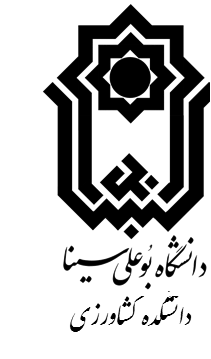 مقدمه
آب یکی از عناصر اصلی توسعه پایدار است و در سلامتی انسانها و تغییرات جمعیتی و تکامل تمدن­های انسانی نقش داشته و کمک می­کند تا کشور از توسعه اقتصادی، اجتماعی و سیاسی برخوردار گردد. کمبود آب تاثیر شدیدی در دسترسی به غذا، سلامتی، معیشت و توسعه پایدار دارد(کریمی وهمکاران، 1397). آب به عنوان یکی از اساسی­ترین عنصر حیات، امروزه با بحرانی جدی روبرو است. رشد جمعیت و افزایش سرانه مصرف از یکسو و توسعه روزافزون فعالیت­های صنعتی و کشاورزی از سوی دیگر و کاهش نزولات جوی موجب گردیده است تا این منبع حیاتی به طور فزاینده­ای کاهش یابد(کامران دستجردی و همکاران، 1398). ایران هم چالش­های زیادی را در بخش آب تجربه کرده و محدودیت منابع آب از مهم­ترین موضوع­های مورد بحث سیاست­گذاران است. در دهه­های اخیر عامل­های مختلفی همچون تغییرات آب و هوا، گرم شدن کره زمین و کاهش میزان بارش و برخی سیاست­های ساختاری مانند برداشت بیش از حد از منابع آب زیرزمینی برای توسعه کشاورزی، قیمت پایین آب آبیاری و استفاده ناکارآمد از آب موجب کاهش میزان سرانه آب تجدید­پذیر و افزایش بحران آب در کشور شده است(بلالی و ویاگی، 2015). صرف نظر از اینکه مطالعات کم آبی تحت چه عنوانی انجام پذیرد، محدودیت در تولید غذا، فقر اقتصادی وتهدید پایداری محیط زیست از جمله مشکلات ناشی از کم آبی است که اغلب در مطالعات مختلف مورد توافق قرار دارد. عدم دسترسی به آب سالم کاهش بهره­وری جوامع را به دنبال دارد و کاهش بهره­وری منجر به فقر خواهد شد(پندی و همکاران، 2012). مطالعات نشان می­دهند میزان دسترسی به آب در کشور­های مختلف متفاوت است. همچنین مردم می­توانند با توجه به عوامل­های مختلفی دچار فقرآبی گردند، در بعضی موارد عدم دسترسی آنها به منابع آب کافی باعث فقرآبی آن­ها می­شود. طی کردن مسیر طولانی و طاقات فرسا برای رسیدن به منابع آبی نیز می­تواند منجر به فقرآبی گردد. یکی دیگر از دلایل فقرآبی می­تواند نداشتن پول کافی برای پرداخت هزینه­ها، با توجه به قیمت بالای آب باشد. بررسی­ها نشان می­دهد در برخی از کشورها، با توجه به اینکه تمام موارد وجود دارد، مردم این مناطق فقیر آبی محسوب نمی­گردند(لارنس و همکاران، 2002). بنابراین، فقرآبی به عنوان یک واژه و مفهوم جدید، تمام عواملی را در بر می­گیرد که با مرتبط ساختن فقر جوامع به آب در دسترس بر کمبود آب در آن جوامع تأثیر گذارند(سالیوان و همکاران، 2003).
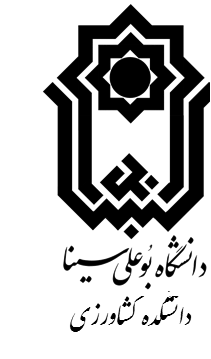 مقدمه
همتی و همکاران (1398)، در مطالعه­ای به بررسی "سنجش شاخص فقرآبی در میان گندم­کاران آبی شهرستان دزفول " پرداختند که نتایج پژوهش به دست آمده حاکی از آن بود که ظرفیت پایین کشاورزان برای مصرف بهینه آب و سطح پایین دسترسی کشاورزان به منابع آب موجود از عوامل مهم ایجاد کننده فقر آبی کشاورزی در سطح شهرستان دزفول بود. 
طالبی و امینی (1397)، در مطالعه­ای به بررسی" بررسی ابعاد کم آبی با استفاده از روش شاخص فقرآبی و تحلیل مقایسه­ای آن در بخش­های شهرستان قم" پرداخته که نتایج پژوهش به دست آمده حاکی از آن بود که در میان بخش­های شهرستان از نظر ابعاد پنج­گانه شاخص فقرآبی تفاوت وجود دارد. بخش مرکزی با شاخص 126 پایین­ترین رتبه و جعفرآباد با 6/217 بالاترین رتبه را در شاخص فقرآبی داشته­اند. 
کویرالا و همکاران (2020)، در مطالعه­ای با استفاده از " کاربرد شاخص فقر آبی در تجزیه و تحلیل فضایی تنش آبی در حوضه رودخانه کشی، نپال" پرداختند نتایج نشان داد که از بین سایر مولفه­ها، منابع بیشترین تنش را دارد که به دنبال آن ظرفیت، محیط، استفاده و دسترسی وجود دارد. تجزیه و تحلیل نشان می دهد که مناطق در منطقه تارای و مناطق شهری نسبت به مناطق دیگر در حوضه تنش بیشتری دارند.
ایفابی و همکاران (2020)، در مطالعه­ای به بررسی" ارزیابی فقر آب در منطقه دولت محلی اولورونسگو در ایالت اویو، نیجریه" پرداختند نتایج نشان داد که: WPI بالاترین میزان در الکنه/ ساگبو (72.3٪) و کمترین میزان در اونیگبتیII/ ساگبون (55.5٪) است. همچنین، WPI با منابع (656/0 = r) ، ظرفیت (705/0 =C) و محیط­زیست با 95٪ رابطه مثبت قوی دارد.
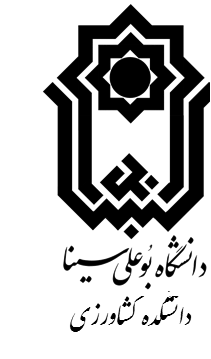 روش‌ انجام تحقیق
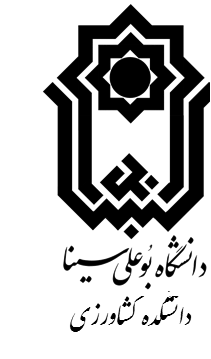 روش‌ انجام تحقیق
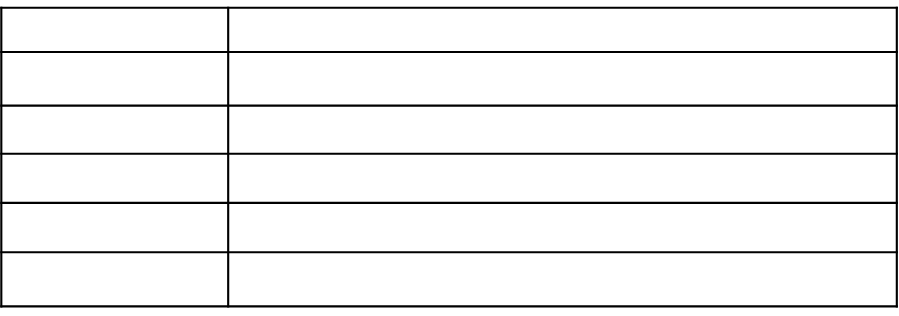 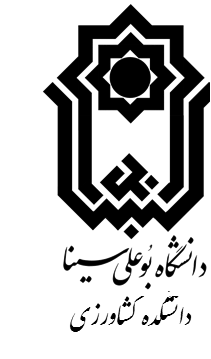 فرضیه‌ها
شاخص فقر آبی در استان همدان مطلوب نیست.
مؤلفه منابع نسبت به سایر مؤلفه های شاخص فقر آبی در استان همدان در وضعیت بدتری قرار دارد.
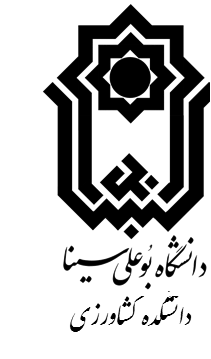 بحث و نتیجه‌گیری
در شاخص فقرآب، ابعاد مختلف موثر بر مدیریت منابع آب در نظر گرفته شده و ابزاری موثر و جامع برای تحلیل وجود منابع آب سطحی و ارتباط آن با نیازهای انسانی و زیست محیطی است. یکی از مهم­ترین مزایای شاخص فقرآب در نظر گرفتن ویژگی­های اقتصادی و اجتماعی جوامع همراه با تغییر ابعاد مختلف منابع آب سطحی است که می­تواند در مقیاس­های مختلف مکانی مورد استفاده قرار گیرد. این شاخص با توجه به پنج مولفه منابع، دسترسی، ظرفیت، مصرف و محیط توسط سالیوان تکمیل و ارائه شد. این برنامه به دنبال تعریف ابزاری جامع برای توضیح و تحلیل شرایط فقرآب در منطقه است، هر مولفه از 15 متغیر تشکیل شده است، محاسبه شد. سلامی و طاهری ریکنده (1398) در پژوهش خود نیز به این نتیجه رسیدند که بررسی پنج مولفه شاخص فقرآب در استان همدان نشان می­دهد که مولفه محیط­زیست در استان در مقایسه با سایر مولفه­ها از وضعیت بسیارخوبی برخوردار است. و مولفه منابع و مولفه مصرف در شرایط خوبی است و مولفه دسترسی در وضعیت نسبتاً خوبی است، اما مولفه ظرفیت در مقایسه با سایر مولفه­ها در وضعیت نسبتاً خوبی نیست و با توجه به 5 مولفه اشاره شده، شاخص فقرآبی در استان همدان در وضعیت امنیت متوسط قرار دارد، که نتایج مطالعه آنها با نتیجه این پژوهش مشابه و همسو است.
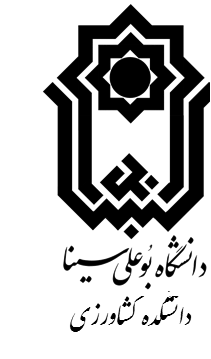 تقدیر و تشکر
در انتها از اساتید گرانقدر خودم جناب آقای دکتر بلالی و جناب آقای دکتر بنی اسدی به خاطر حمایت­های ­بی­دریغشان نسبت به بنده کمال تشکر و قدردانی را می­کنم.
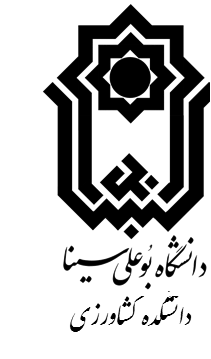 منابع
سلامی، ح، طاهری ریکنده، ع.  سنجش وضعیت امنیت آبی در استان­های ایران. نشریه اقتصاد و توسعه کشاورزی، جلد 3، شماره 1، بهار 1398، ص 75-94.
طالبی، ح، امینی، ع.  بررسی ابعاد کم آبی با استفاده از روش شاخص فقرآبی (WPI) و تحلیل مقایسه­ای آن در بخش­های شهرستان قم. نشریه آمایش سرزمین، دوره 10، شماره دوم، پاییز و زمستان 1397، ص 366-345.
کامران دستجردی، ح ، واثق، م، قضاوی، م. بررسی راهکار­های مقابله با بحران آب در کلانشهر­ها ( مطالعه موردی- کلانشهر اصفهان. چهاردهمین کنگره انجمن جغرافیایی ایران، 14 اردیبهشت 1398.
کریمی, ص، سلیمانی دامنه، م، صداقت کیش، م. آینده پژوهی امنیت آبی در شهرهای ایران.  نخستین همایش ملی آینده ­نگاری راهبردی در حوزه علوم جغرافیایی و مطالعات شهری- منطقه ­ای، کرمان، دانشگاه شهید باهنر کرمان،23 آبان 1397.
همتی، ب، فروزانی، م، یزان­پناه، م، خسروی­پور، ب.  سنجش شاخص فقرآبی کشاورزی در میان گندم­کاران آبی شهرستان دزفول. نشریه دانش کشاورزی و تولید پایدار، جلد 29، شماره 1، بهار 1398.
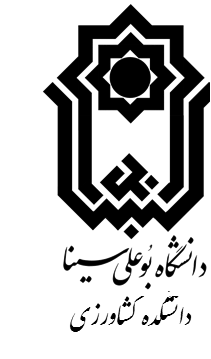 منابع
Balali, H., & Viaggi, D. .Applying a System Dynamics Approach for Modeling Groundwater Dynamics to Depletion under Different Economical and Climate Change Scenarios. Water, 2015, 7: 5258-5271.
Ifabiyi, P. I., Oladele, B., & Salau, W.Water Poverty Assessment in Olorunsogo Local Government Area of Oyo State, Nigeria. Geosfera Indonesia, 2020, 5(1), 92-105.
Koirala, S., Fang, Y., Dahal, N. M., Zhang, C., Pandey, B., & Shrestha, S. .Application of Water Poverty Index (WPI) in Spatial Analysis of Water Stress in Koshi River Basin, Nepal. Sustainability,2020, 12(2), 727.‏
Lawrence, P., Meigh, J., Sullivan, C. The water poverty index: an international comparison. vol KERP 2002/19, Keele economics research papers. Centre for Economic Research, Keele University, Keele, 1–19.
Pandey, V.P., Manandhar, S., Kazama, F.Water Poverty Situation of Medium-sized River Basins in Nepal. Water Resour Manage 2012. 26,2475–2489. 106.
Sullivan, C., and Meigh, J..Considering the Water Poverty Index in the context of poverty alleviation.Water policy,2003, 5(5): 513-528.
Sullivan, C., Meigh, J., & Lawrence, P. .Application of the Water Poverty Index at Different Scales: A Cautionary Tale: In memory of Jeremy Meigh who gave his life's work to the improvement of peoples lives. Water international,2006, 31(3), 412-426.